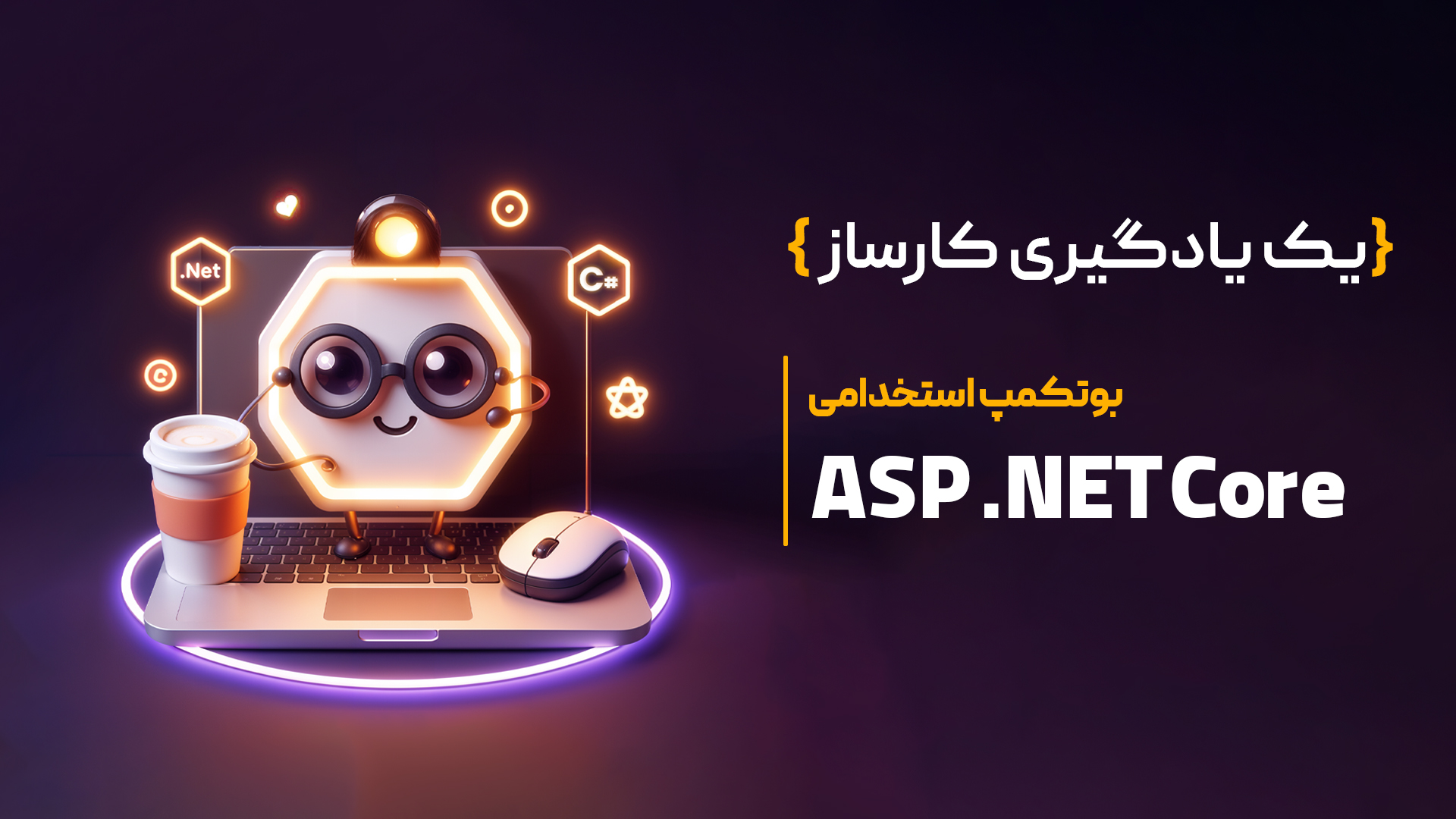 آشنایی با زبان‌های برنامه‌نویسی
چرا برنامه مینویسیم؟
حل مسائل پیچیده
اتوماسیون
مدیریت داده‌ها
ایجاد نرم‌افزار
انواع زبان های برنامه نویسی
زبان‌های ماشین Machine Languages))
زبان‌های اسمبلی Assembly Languages))
زبان‌های سطح بالا High-Level Languages))
زبان‌های شیءگرا (Object-Oriented Languages)
زبان‌های اسکریپتی (Scripting Languages)
زبان‌های تابعی Functional Languages))
زبان‌های جدید و مدرن
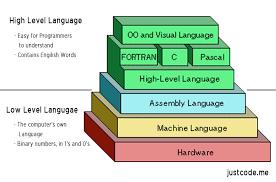 زبان‌های ماشین Machine Languages))
تعریف: این زبان‌ها شامل کدهای باینری (صفر و یک) هستند که مستقیماً توسط پردازنده‌ها قابل فهم و اجرا هستند.
ویژگی‌ها: 
سطح پایین
وابسته به نوع سخت‌افزار
دشواری در نوشتن و خواندن
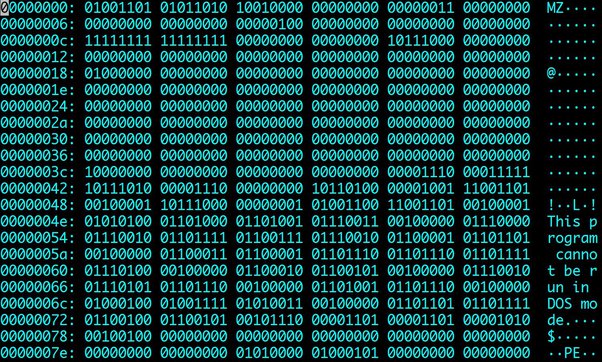 زبان‌های اسمبلی Assembly Languages))
تعریف: زبان‌های اسمبلی به عنوان یک لایه بالاتر از زبان‌های ماشین شناخته می‌شوند و از نمادهای متنی برای نمایندگی دستورات استفاده می‌کنند.
ویژگی‌ها: 
نزدیک به سخت‌افزار
قابل فهم‌تر نسبت به زبان‌های ماشین
نیاز به مفسر Assembler) برای تبدیل به کد ماشین(
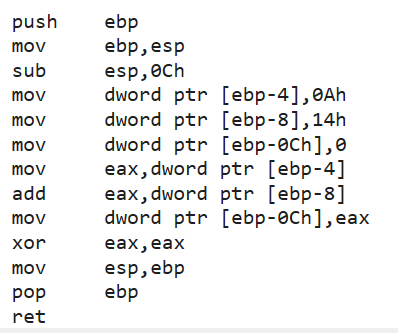 زبان‌های سطح بالا High-Level Languages))
تعریف: این زبان‌ها برای تسهیل فرآیند برنامه‌نویسی طراحی شده‌اند و از ساختارهای زبانی طبیعی‌تری استفاده می‌کنند.
زبان‌های معروف: 
Fortran (1957): برای محاسبات علمی و مهندسی.
COBOL (1959): برای برنامه‌های تجاری و اداری.
LISP (1958): برای برنامه‌نویسی هوش مصنوعی.
C (1972): برای توسعه سیستم‌ها و نرم‌افزارها.
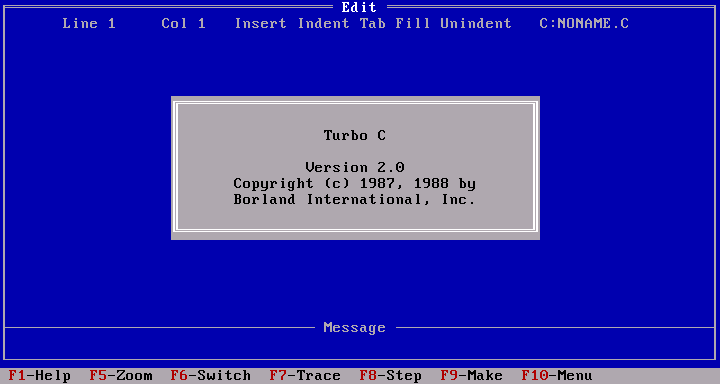 زبان‌های شیءگرا (Object-Oriented Languages)
تعریف: این زبان‌ها بر مبنای مفاهیم شیء، کلاس و وراثت طراحی شده‌اند و به توسعه‌دهندگان این امکان را می‌دهند که کد را به صورت ماژولار و قابل استفاده مجدد بنویسند.
زبان‌های معروف: 
C++ (1985): توسعه یافته از زبان C با ویژگی‌های شیءگرا.
Java (1995): طراحی شده برای قابلیت‌های چندسکویی و امنیت.
C# (2000): زبان شیءگرای مایکروسافت برای توسعه نرم‌افزارهای دات نت.
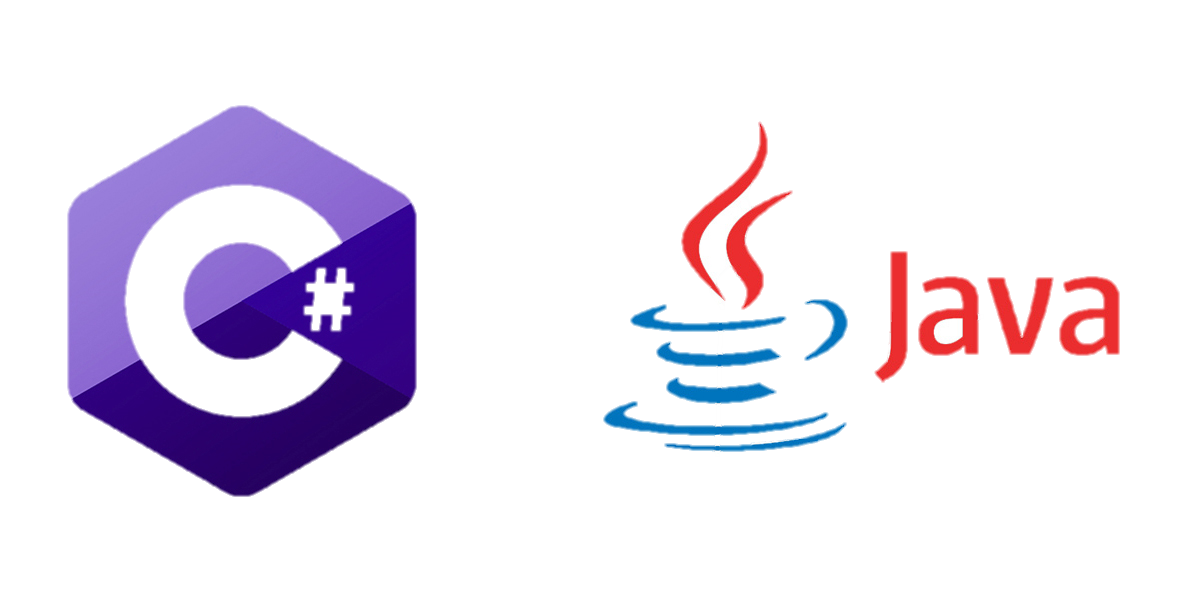 زبان‌های اسکریپتی (Scripting Languages)
تعریف: این زبان‌ها معمولاً برای خودکارسازی وظایف و توسعه وب استفاده می‌شوند و به طور معمول در محیط‌های خاص اجرا می‌شوند.
زبان‌های معروف: 
JavaScript (1995): برای توسعه وب و برنامه‌های تعاملی.
Python (1991): برای توسعه نرم‌افزار، علم داده، و اتوماسیون.
PHP (1995): برای توسعه وب‌سایت‌ها و برنامه‌های وب.
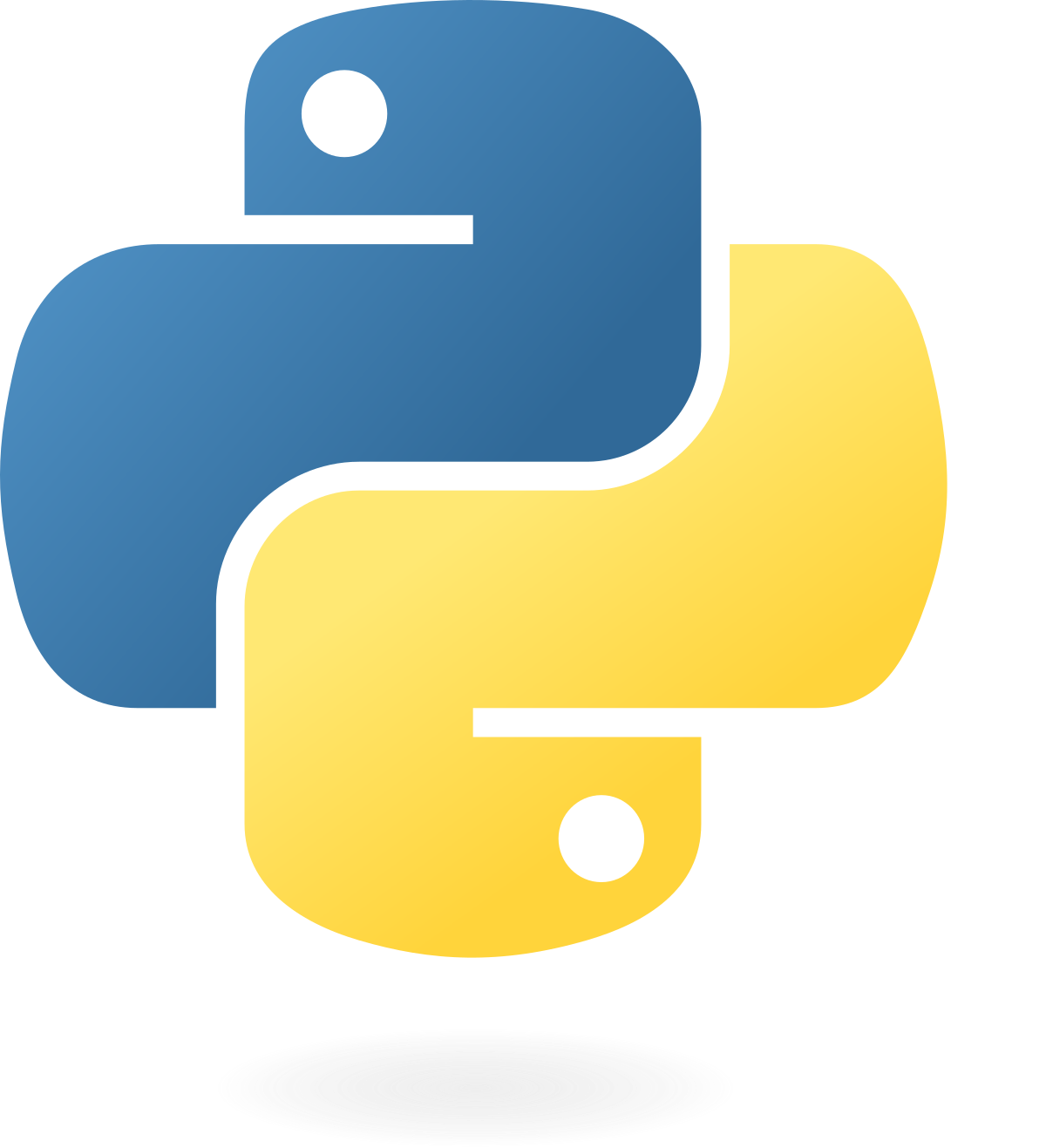 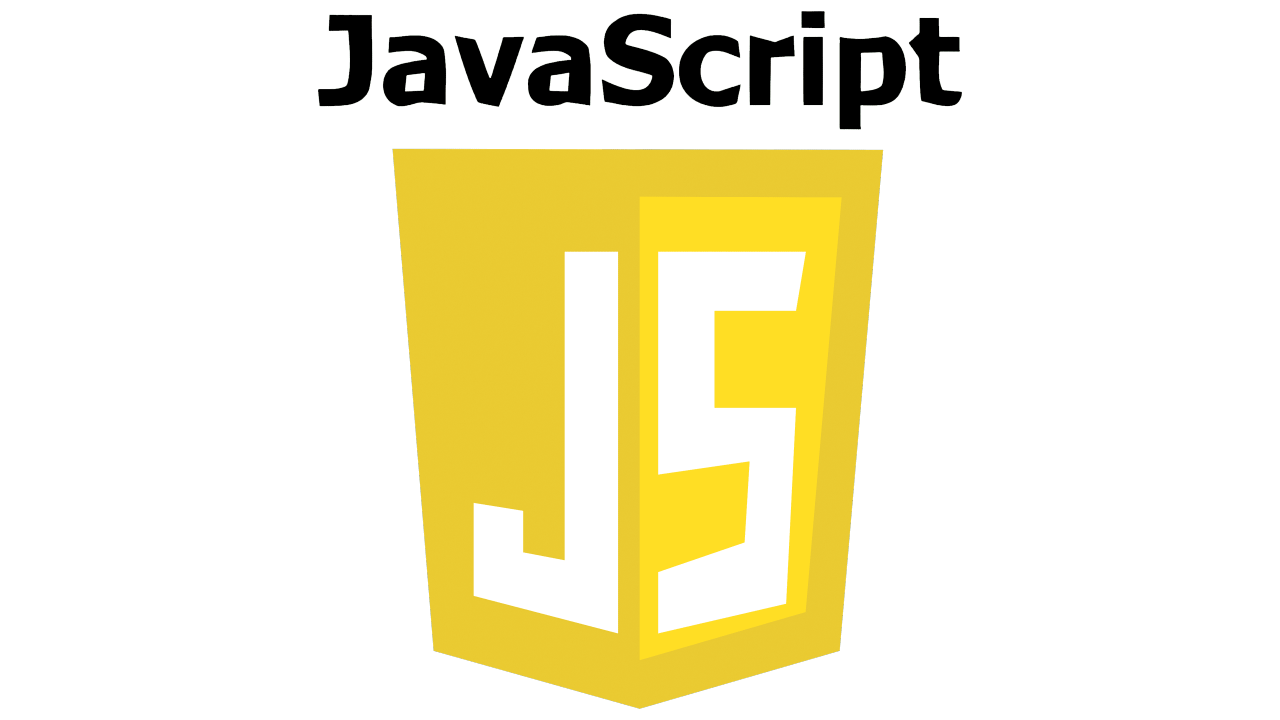 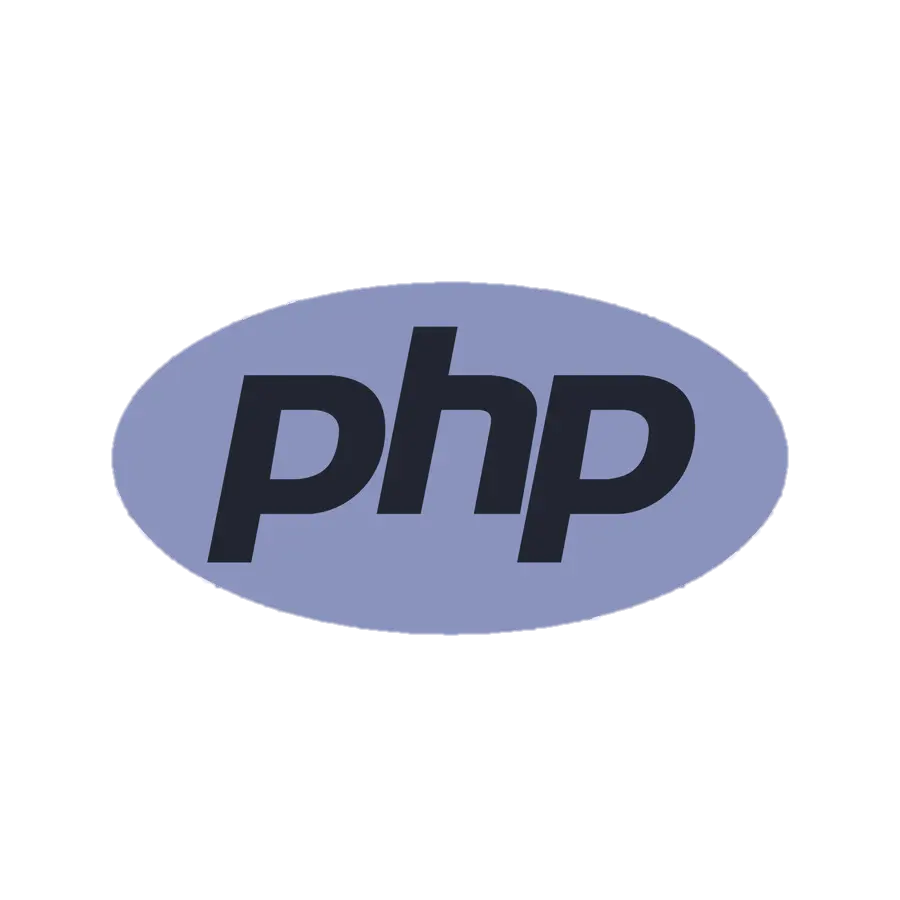 زبان‌های تابعی Functional Languages))
تعریف: این زبان‌ها بر مبنای اصول برنامه‌نویسی تابعی طراحی شده‌اند و بر روی توابع و عدم تغییر وضعیت تمرکز دارند.
زبان‌های معروف: 
Haskell (1990): زبان تابعی خالص.
Scala (2003): ترکیبی از برنامه‌نویسی شیءگرا و تابعی.
F# (2005): زبان تابعی مایکروسافت.
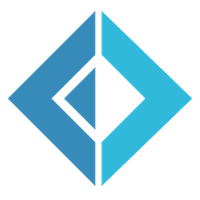 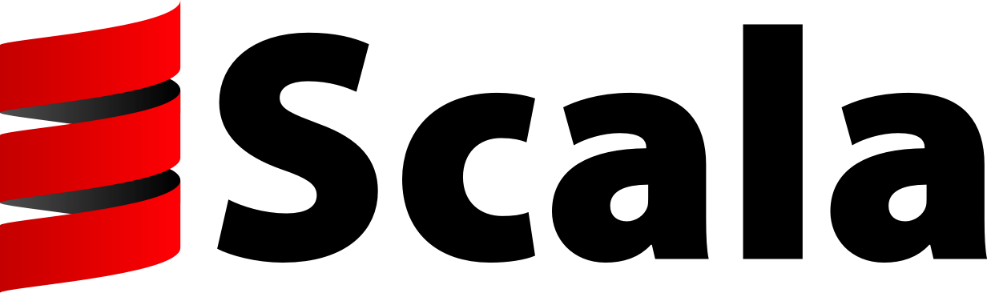 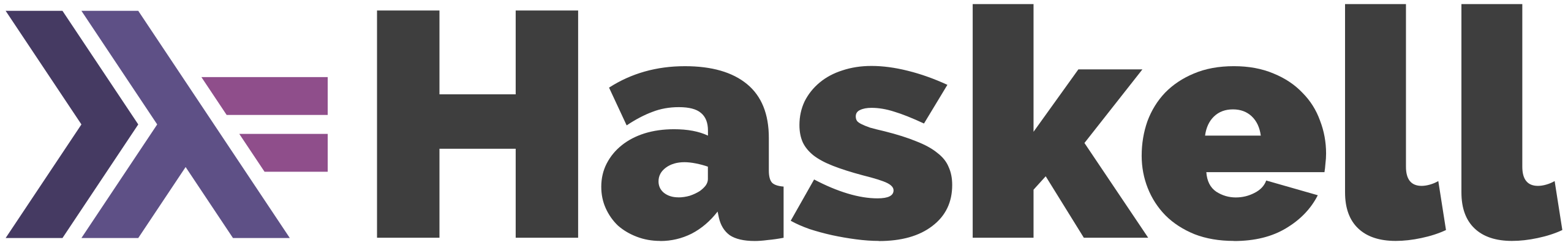 زبان‌های جدید و مدرن
تعریف: زبان‌هایی که در دهه‌های اخیر توسعه یافته‌اند و معمولاً ویژگی‌های جدید و مدرنی دارند.
زبان‌های معروف: 
Rust (2010): برای امنیت حافظه و عملکرد بالا.
Go (2009): برای توسعه نرم‌افزارهای مقیاس‌پذیر و کارآمد.
Kotlin (2011): برای توسعه برنامه‌های اندروید و تحت JVM.
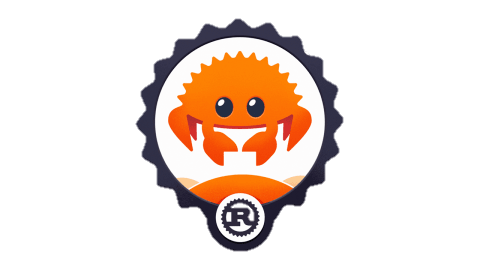 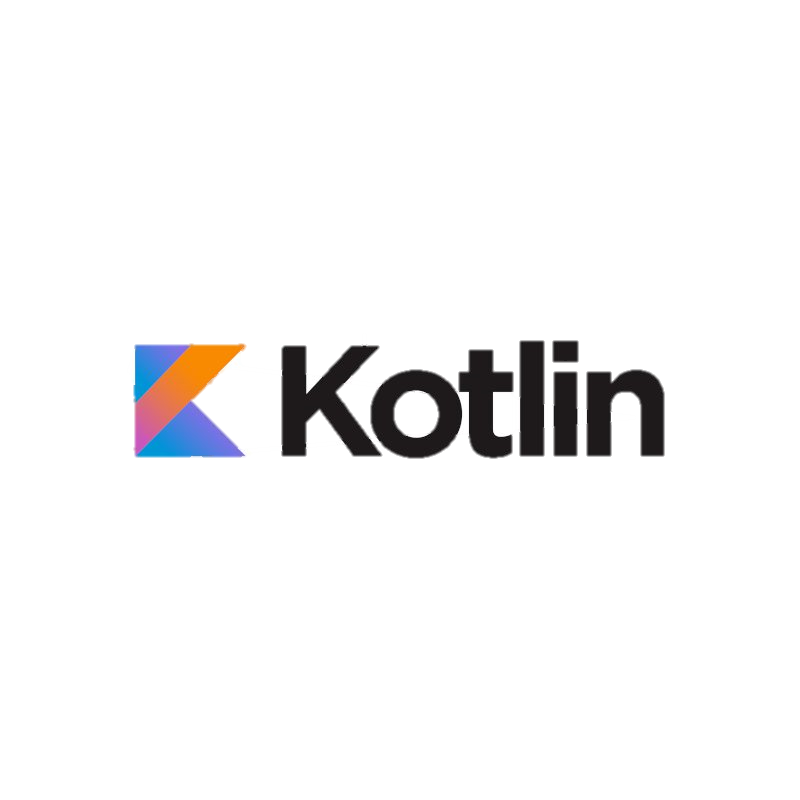 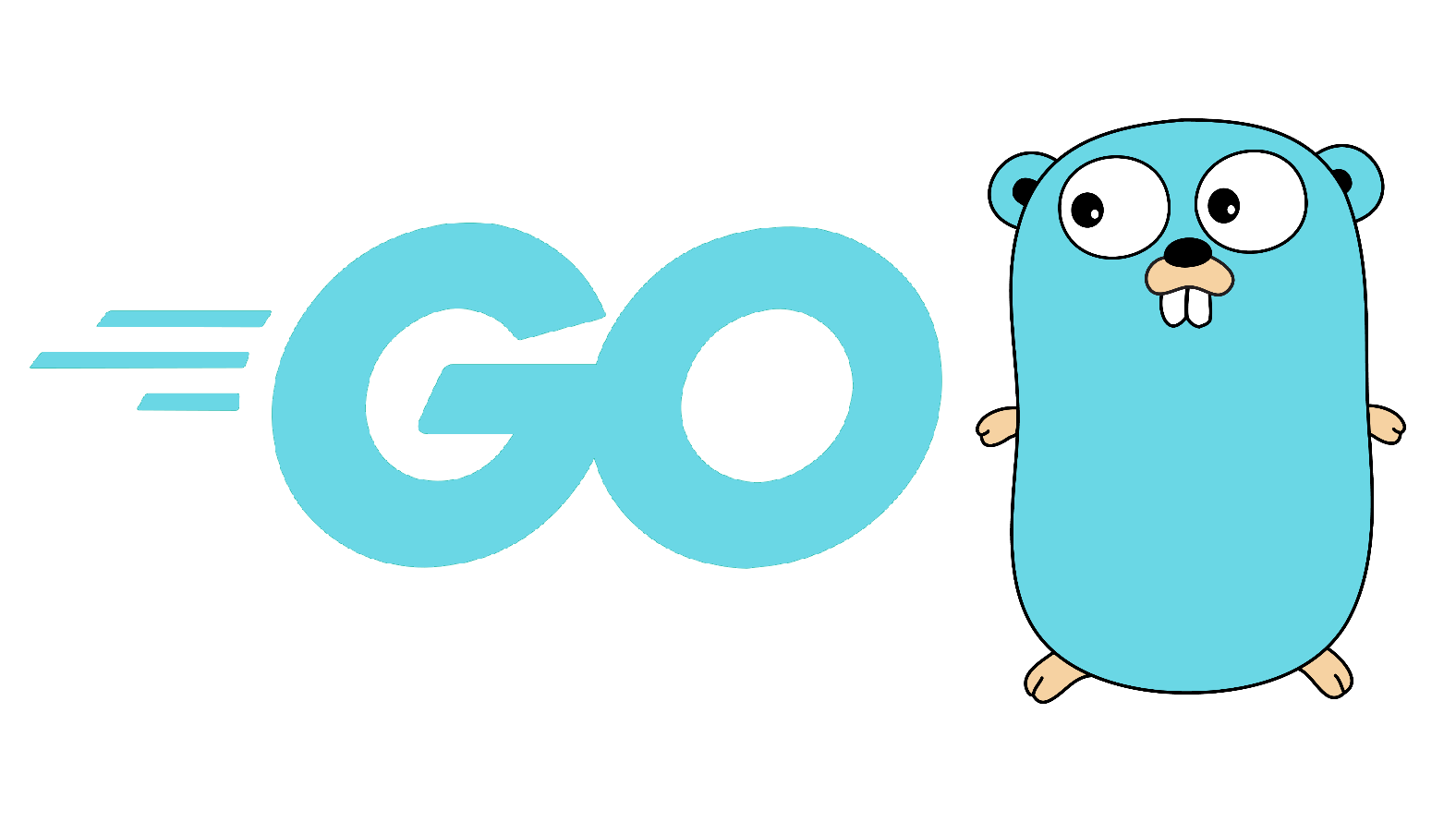 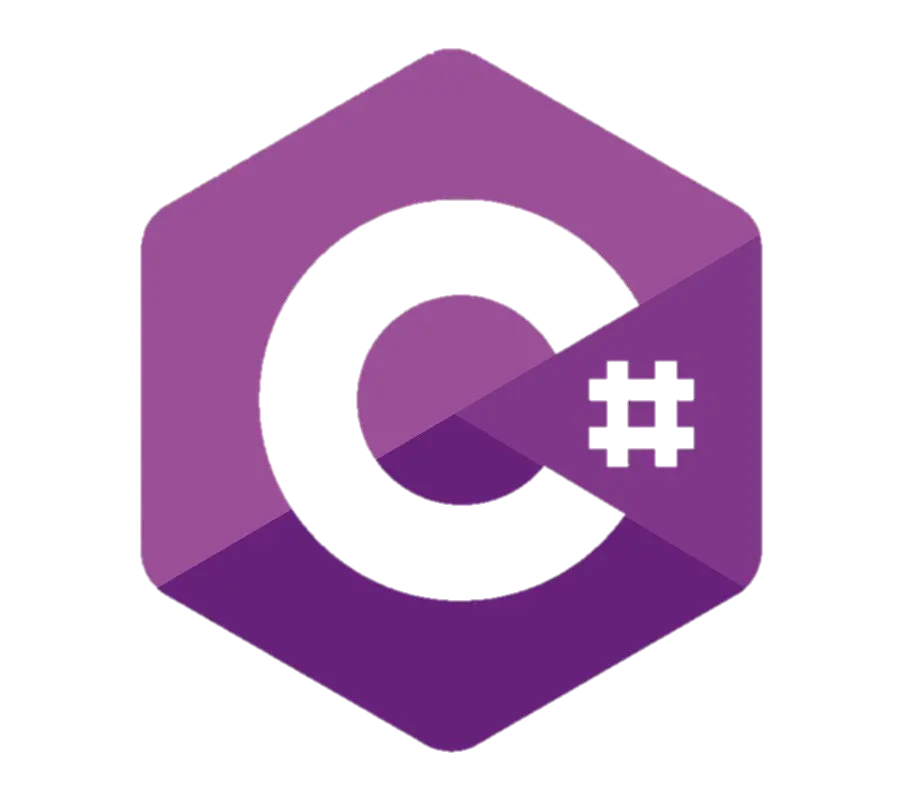 تاریخچه و اصالت
تاریخچه
بررسی پیشینه‌ی سی‌شارپ و دات نت
فریم ورک ، زبان ، وب فریم ورک؟
با سی‌شارپ چه برنامه‌هایی می‌توانیم بنویسیم؟
بررسی پیشینه‌ی سی‌شارپ
تاریخچه C#:
زبان C# در اوایل دهه 2000 و به عنوان بخشی از پلتفرم دات نت  ( .NET Framework )مایکروسافت طراحی شد. هدف از طراحی این زبان، ایجاد یک زبان مدرن، شیءگرا و با قابلیت‌های بالا برای توسعه نرم‌افزارهای تحت وب و دسکتاپ بود.
تأثیر جاوا:
ساختار شیءگرا
مدیریت استثناها
نوع‌های داده‌ای
و بسیاری دیگر از ویژگی‌های مدرن.
استخدام افراد از تیم جاوا:
فریم ورک ، زبان ، وب فریم ورک؟
با سی‌شارپ چه برنامه‌هایی می‌توانیم بنویسیم؟
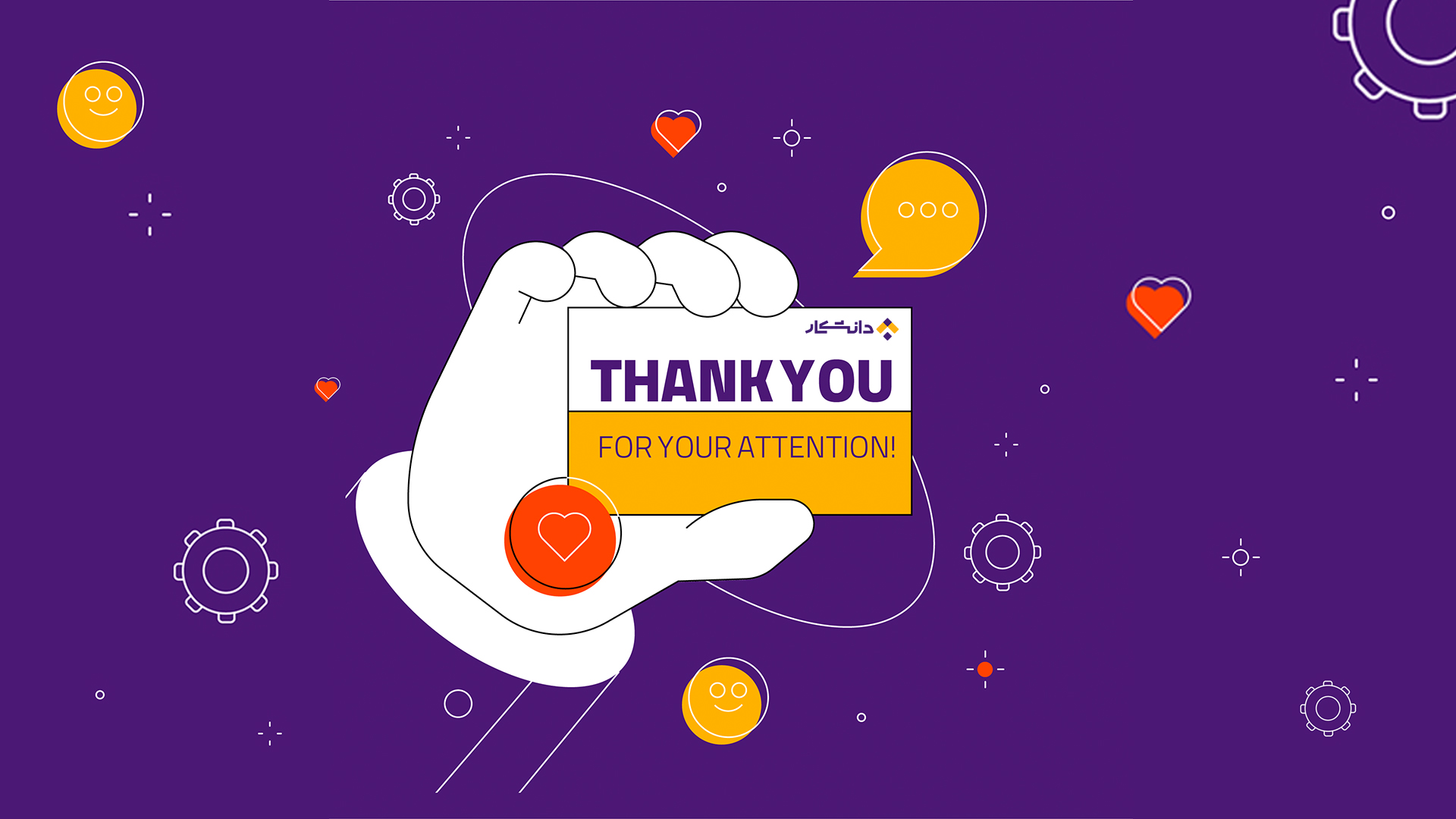